Weighing in on Neutron Stars
Varun Bhalerao
California Institute of Technology
Collaborators: F. Harrison, S. Kulkarni, Marten van Kerkwijk, and others
Weighing in on Neutron Stars
Why?
How?
What?
Classes of objects
Examples
Upcoming results
Varun Bhalerao
Fundamental questions:
Equation of state of densest matter
The physics of core collapse
Relation between initial mass and final mass (Neutron star)
[Speaker Notes: Neutron stars: end points of stellar evolution
can tell us about funda quest]
Maximum Neutron Star mass
PSR J1614-2230
PSR J1903+0327
Lattimer and Prakash, 2007
[Speaker Notes: PSR J1903+0327 = 1.67 +- 0.01 Msun (NS + MS); PSR J1614-2230 = 1.97 +- 0.04 Msun (NS + WD)
talk about radii !
Lattimer & Prakhash, Physics Reports, 442, Issue 1-6, pp. 109-165]
Binaries
Neutron star + Neutron star

Neutron star + White Dwarf
Low Mass X-ray Binaries

High Mass X-ray Binaries
PSR J2230-1614
PSR J1719-1438

[PMH2004] 47
Measuring masses: Binaries
Binary orbit is characterized by 7 orbital elements:
Period (P) 
Semi-major axis (a)
Angle of inclination (i)
Eccentricity (e)
Mean anomaly at epoch (M0)
Longitude of ascending node (Ω0)
Argument of periapsis (ω0)
Measuring NS masses
X-ray / Radio timing observations yield
Period (P)
Eccentricity (e)
(a sin i )
Mass function of companion star (f1)

 

Eclipsing systems: unambiguous mass measurement
[Speaker Notes: Armed with these equations, we can go and measure masses of neutron stars, and look at the mass distributions.]
Mass distribution
NS+NS binaries:
1.35 ± 0.13 M
NS+WD binaries:
1.50 ± 0.25 M
Kiziltan, Kottas & Thorsett, 2010
[Speaker Notes: and what we see, is this]
How? What?
Observations & Results
NS – NS binaries
NS – NS binaries
Formed in quick succession
Relatively “pristine” neutron stars

Measure inclination and masses from relativistic effects:
Advance of periastron
Transverse doppler shift + Gravitational redshift
Orbital decay by gravitational waves
NS – NS binaries
Source: www.stellarcollapse.org
[Speaker Notes: Dotted line: mean, Dashed line: weighted mean]
NS – WD binaries
NS – WD binaries
Birth: Massive star + low / intermediate mass star
Massive star  NS
Binary orbit should survive
Companion loses mass in evolution
Mass transfer may spin up NS
Millisecond pulsar
Spin-up of millisecond pulsars
Bhalerao & Kulkarni, ApJ, 2011; with data from ATNF pulsar database
NS-WD systems
Source: www.stellarcollapse.org
[Speaker Notes: Dotted line: mean, Dashed line: weighted mean]
PSR 1614-2230
A 2 M neutron star
Discovery
Counterpart to EGRET source
Hessels et al., 2005
3.15 ms period
Early data indicated companion > 0.4 M
Follow-up pulsar timing at Green Bank Telescope
Demorest et al., 2010
Measuring the mass:Shapiro delay
Timing residuals (μs)
Neutron star mass:
	1.97 ± 0.04 M
Companion mass:
	0.500 ± 0.006 M
Spin period:
	3.151 ms
Period derivative:
	9.6216(9)×10-21 s s-1
Orbital period:
	8.687 d
Non-relativistic fit
Relativistic fit
Demorest et. al, Nature, 2010
Implications
Limits on maximum central density and pressure
Same equation of state applies to all neutron stars!
“Soft” equations of state ruled out
No exotic matter (hyperons, kaon condensates) in neutron star cores

Ref: “What a Two Solar Mass Neutron Star Really Means”, Lattimer et al., arXiv:1012.3208
Maximum Neutron Star mass
PSR J1614-2230
Lattimer and Prakash, 2007
[Speaker Notes: PSR J1903+0327 = 1.67 +- 0.01 Msun (NS + MS)
PSR J1614-2230 = 1.97 +- 0.04 Msun (NS + WD)
Radii can change a bit if accreting
Lattimer & Prakhash, Physics Reports, 442, Issue 1-6, pp. 109-165]
Optical follow-up
R band
g band
Bhalerao & Kulkarni, ApJ, 2011
Age and Evolution
WD cooling age:2.2 Gyr(Chabrier et al., ApJ, 2000)
Birth spin period: 2.75 ms – 3.15 ms

Slower than the standard spin up model !
Bhalerao & Kulkarni, ApJ, 2011
Low/Intermediate Mass X-ray Binaries
Low/Intermediate mass Binaries
Low mass star + NS: typically mass transfer in system
Seen in X-rays, hence LMXB
Intermediate mass systems: no mass transfer
no “IMXB”s

Not all evolve into NS + WD systems:Ultra-Compact systems may form “Black Widow Pulsars”
PSR J1719-1438:A pulsar with a “planet”
Bailes, M; Bates, S D; Bhalerao, V; Bhat, N D R; Burgay, M; Amico, N D; Johnston, S; Keith, M J; Kramer, M; Kulkarni, S R; Levin, L; Lyne, A G; Milia, S; Possenti, A; Spitler, L; Stappers, B; Straten, W Van
Science, 2011
PSR J1719-1438: Characteristics
Spin period: 5.7 ms
Period derivative:
	7.1(7)×10-21 s s-1
Magnetic field: 
	< 2×108 G
Characteristic age:> 12.5 Gyr

Orbital period: 2.2 h
Projected semi-major axis (ap sin i)= 1.82 ms
Bailes et. al, Science, 2011
Companion mass
Bailes et. al, Science, 2011
[Speaker Notes: & &f(m_c) = \frac{4\pi}{G} \frac{(a_p \sin i)^3}{P_b^2} \\
& & = \frac{(m_c \sin i)^3}{((m_c + m_p)^2}  =  7.85(1) \times 10^{-10} {\rm M}_\odot
m_c > 1.15 \times 10^{-3}{\rm\,M}_\odot
\rho_c > 23{\rm\,g\,cm}^{-3}]
Nature of the Companion
Bailes et. al, Science, 2011
Nature of the Companion
Bailes et. al, Science, 2011
[Speaker Notes: & &f(m_c) = \frac{4\pi}{G} \frac{(a_p \sin i)^3}{P_b^2} \\
& & = \frac{(m_c \sin i)^3}{((m_c + m_p)^2}  =  7.85(1) \times 10^{-10} {\rm M}_\odot
m_c > 1.15 \times 10^{-3}{\rm\,M}_\odot
\rho_c > 23{\rm\,g\,cm}^{-3}]
Optical search
Case 1:
CO / He WD
T = 4500 K
Expect 26 < mR < 28
Case 2:
Compact star
Optical non-detection consistent with Case 1
mR > 25.4
mg > 24.1
mI > 22.5
Bailes et. al, Science, 2011
Evolution of NS+WD systems
Some LMXBs form Ultra-Compact systems, driven by gravitational radiation losses
Fate determined by the inverse Mass-Radius relationship of WDs
High mass WD: compact, Roche overflow occurs very late, companion destroyed, leaves solitary millisecond pulsar
Low mass WD: Roche overflow when orbit is few hours, creates Black widow systems
[Speaker Notes: & &f(m_c) = \frac{4\pi}{G} \frac{(a_p \sin i)^3}{P_b^2} \\
& & = \frac{(m_c \sin i)^3}{((m_c + m_p)^2}  =  7.85(1) \times 10^{-10} {\rm M}_\odot
m_c > 1.15 \times 10^{-3}{\rm\,M}_\odot
\rho_c > 23{\rm\,g\,cm}^{-3}]
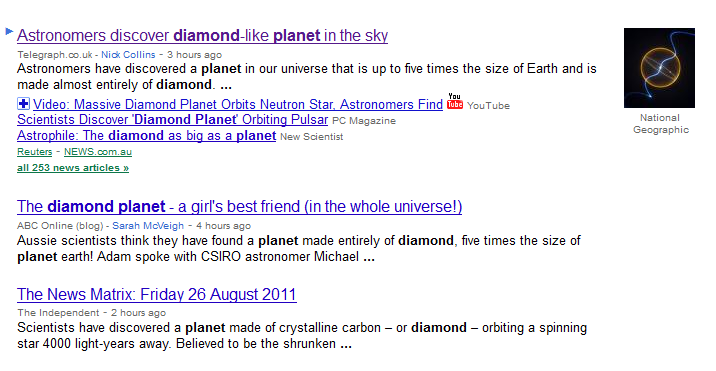 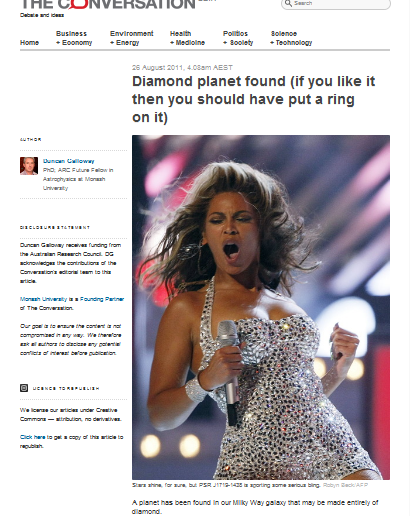 High Mass X-ray Binaries
Wind-fed accretion
Roche lobe overflow
Be X-ray Binaries
dM/dt
time
High Mass X-ray Binaries
EXO 1722-363
Adapted from Rawls et. al, ApJ, 2011
A systematic Radial Velocity survey
18 High Mass X-ray binaries
5 eclipsing systems
13 with known periods + confirmed neutron stars

Instruments:
NIRSPEC: IR Echelle spectrograph at 10 m Keck II telescope (H band)
DBSP: Optical spectrograph at 5 m Hale telescope at Palomar
A systematic Radial Velocity survey
Measure mass for eclipsing systems, M sin i for others
High quality spectra: typical SNR > 50

Expect 10% – 20% accuracy in M sin i
Robust statistics as a class of objects
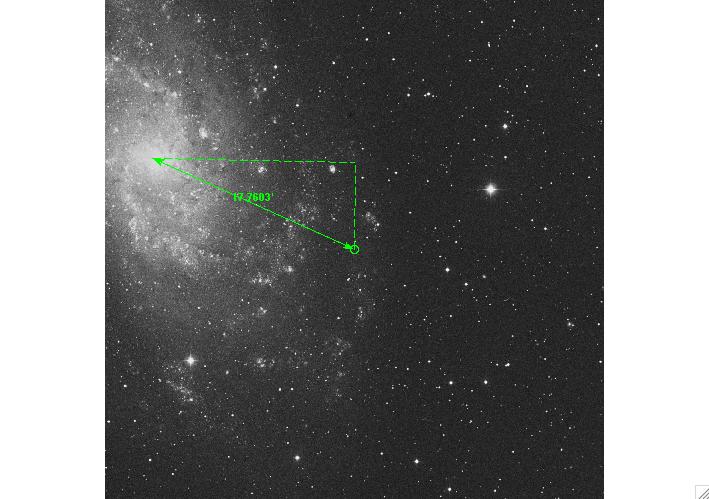 [PMH 2004] 47
Discovery: Pietsch et al., 2010
Eclipsing High Mass X-ray Binary
Period = 1.73 days
X-ray spectrum suggests NS
[PMH 2004] 47
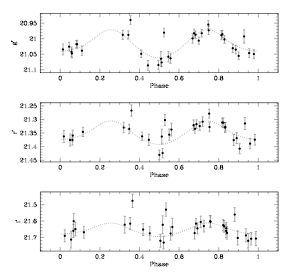 Optical counterpart shows ellipsoidal modulation
[PMH 2004] 47
Spectral type: B1
[PMH 2004] 47
[PMH 2004] 47
New HMXBs: NuSTAR
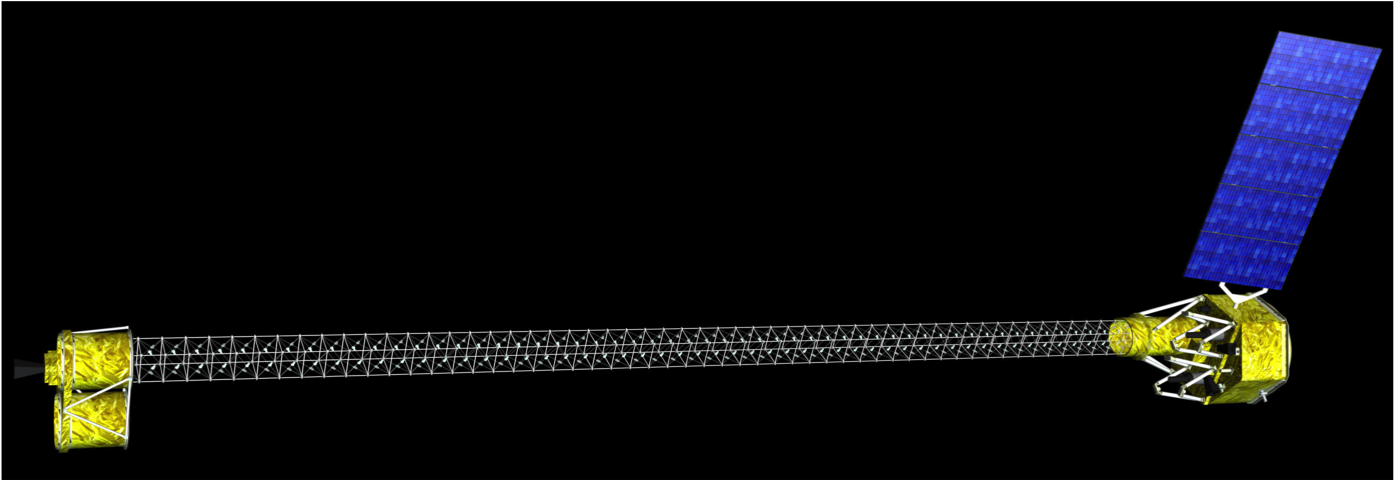 Focusing Hard X-ray telescope
Launch: Feb 2012
Compared to 
current state-of-the-art: 
10x angular resolution , 100x sensitivity
Galactic plane survey: expect dozens of new HMXBs
Astrosat
X-ray timing

X-ray binaries

Thermonuclear bursts
Future developments
Our survey of neutron stars in HMXBs
X-ray studies with NuSTAR:
Photospheric expansion bursts
Quasi-periodic oscillations
More pulsar discoveries and characterizations
Pulsar Gravitational Wave projects
Discussion